VETTVANGSRANNSÓKN OG MÆLINGAR Á 4G OG 5G Í KÓPAVOGILeifur Árnason  - Valgerður Snæland Jónsdóttir
Hefðbundin sýn rafvirkjans, rafeindavirkjans á þróunina?
https://www.youtube.com/watch?v=g-gGeAe-PJA

14:50
LÆKJARSMÁRI - GULLSMÁRI – HÚS ELDRI BORGARA MÆLIST OFFSCALE Í GRUNDARSMÁRA
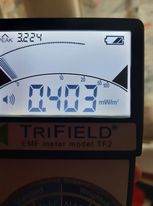 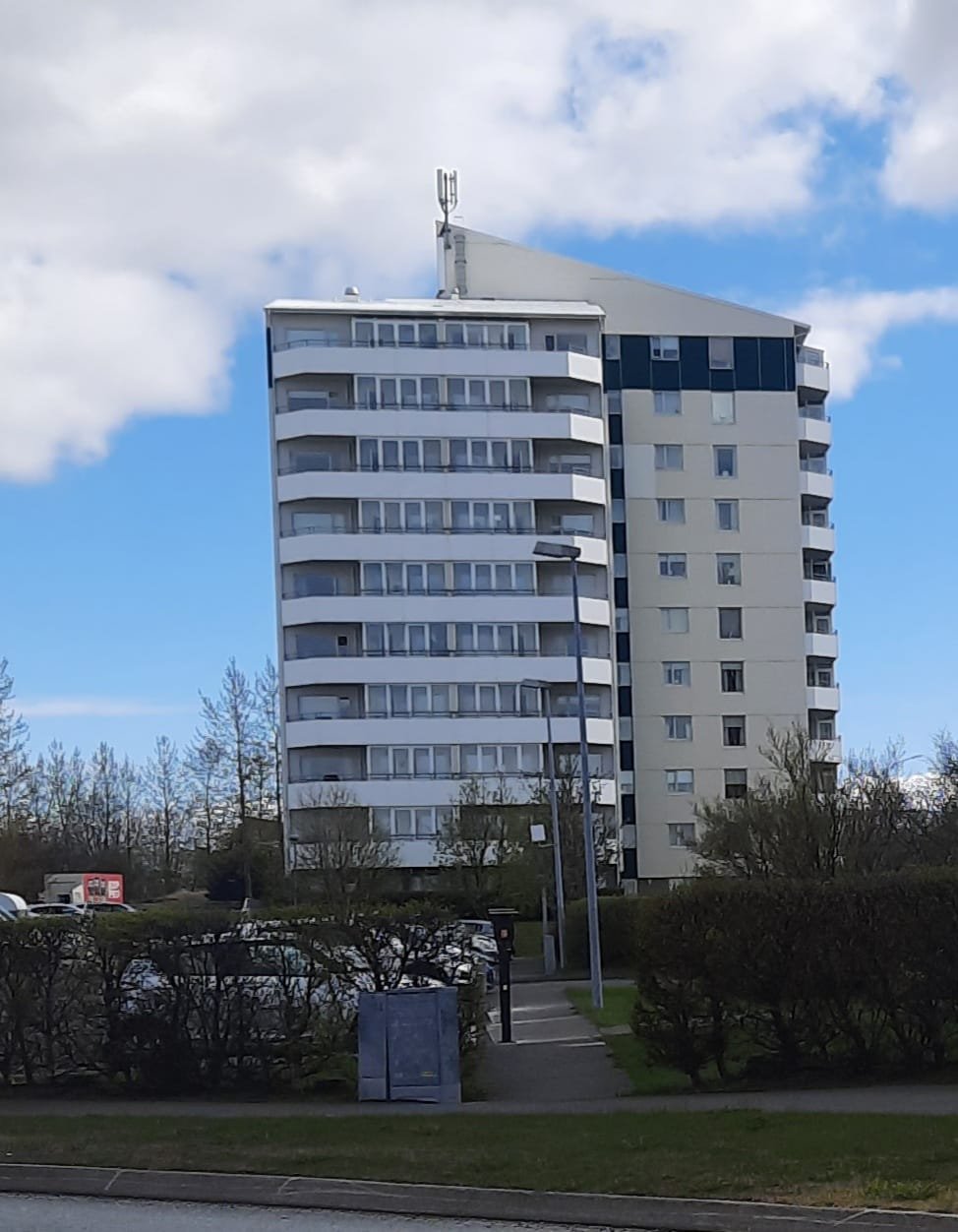 BARRY TROWERHÆTTAN AF 5G OG WIFI TÆKNI
https://www.youtube.com/watch?v=fNHd1ZdxVtY


14:20 .... Mín .... á að sýna þetta viðtal við hann
VATNSENDASKÓLI (13.500) OFFSCALE
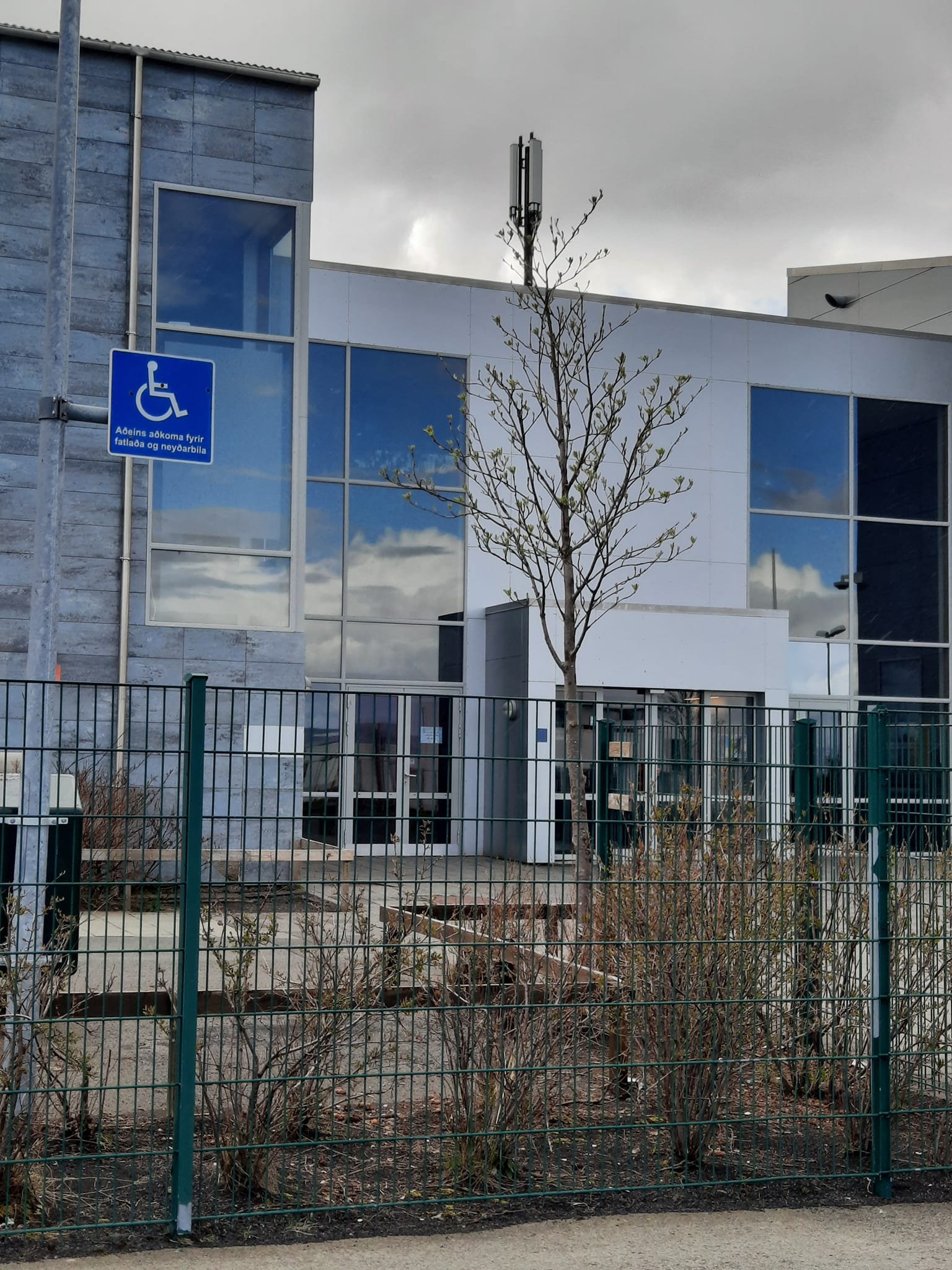 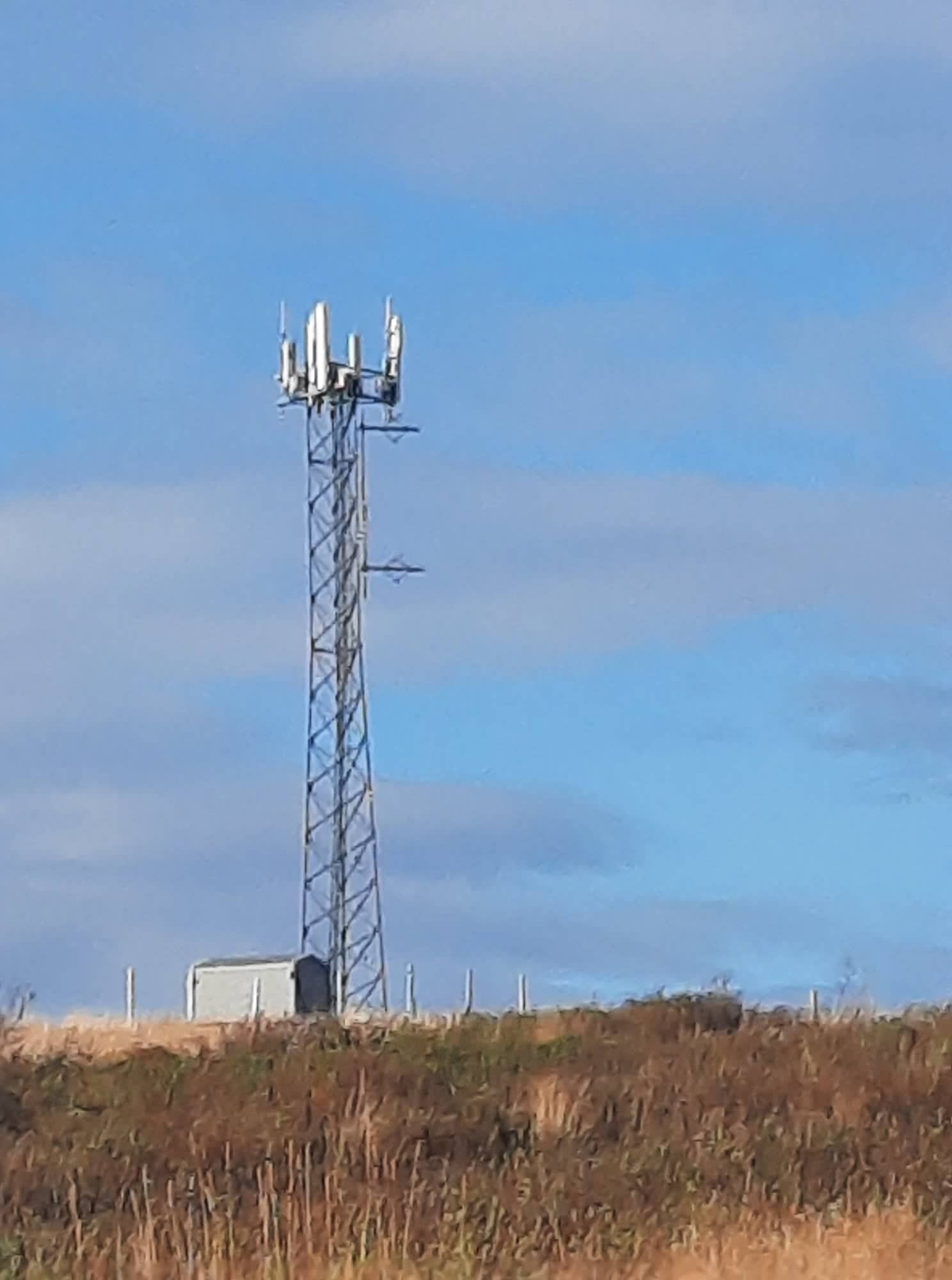 ÁLFKONUHVARF V/RJÚPNAHÆÐ (19.999) (OFFSCALE), SÓLHVÖRF, LEIKSKÓLI
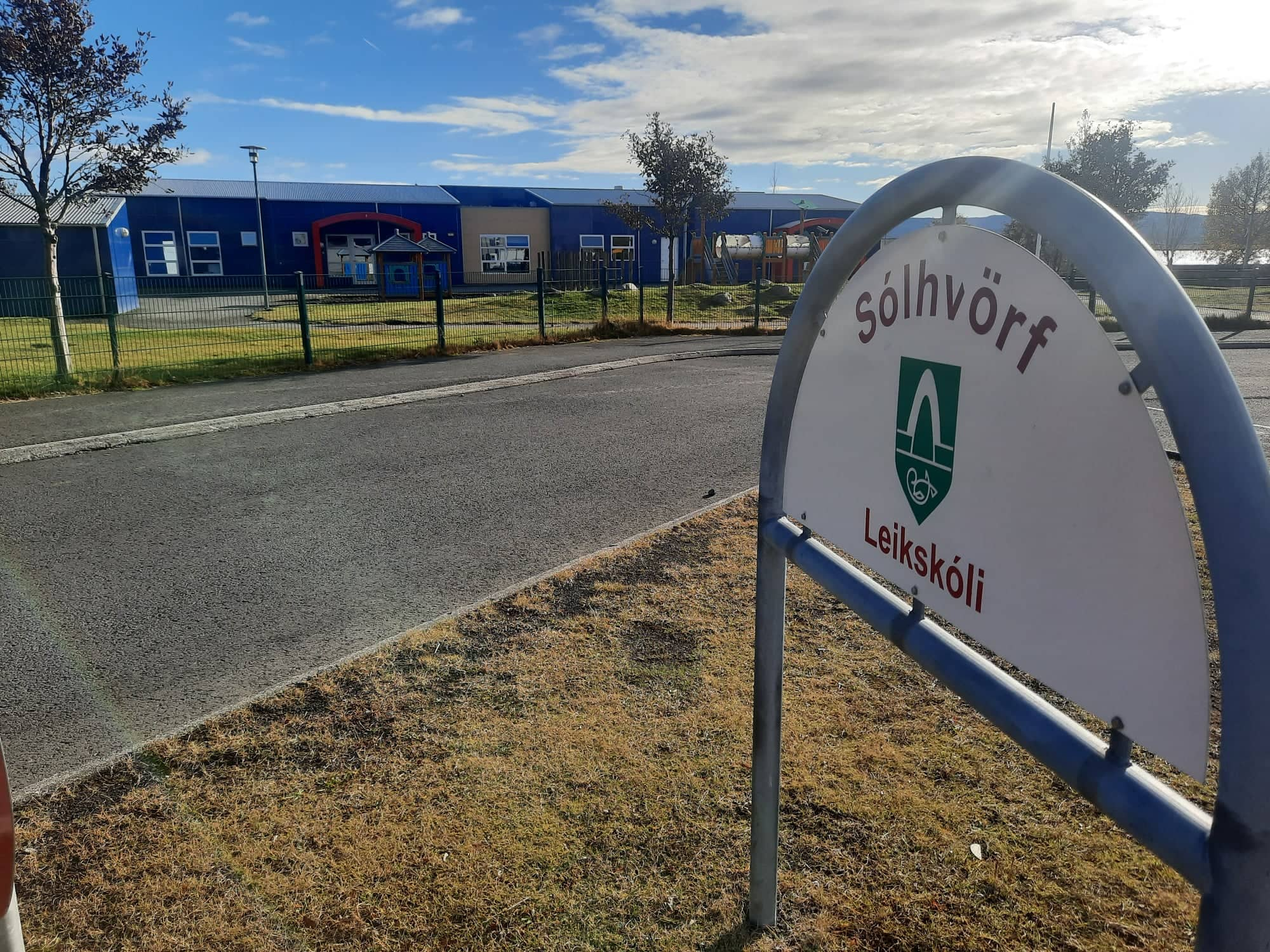 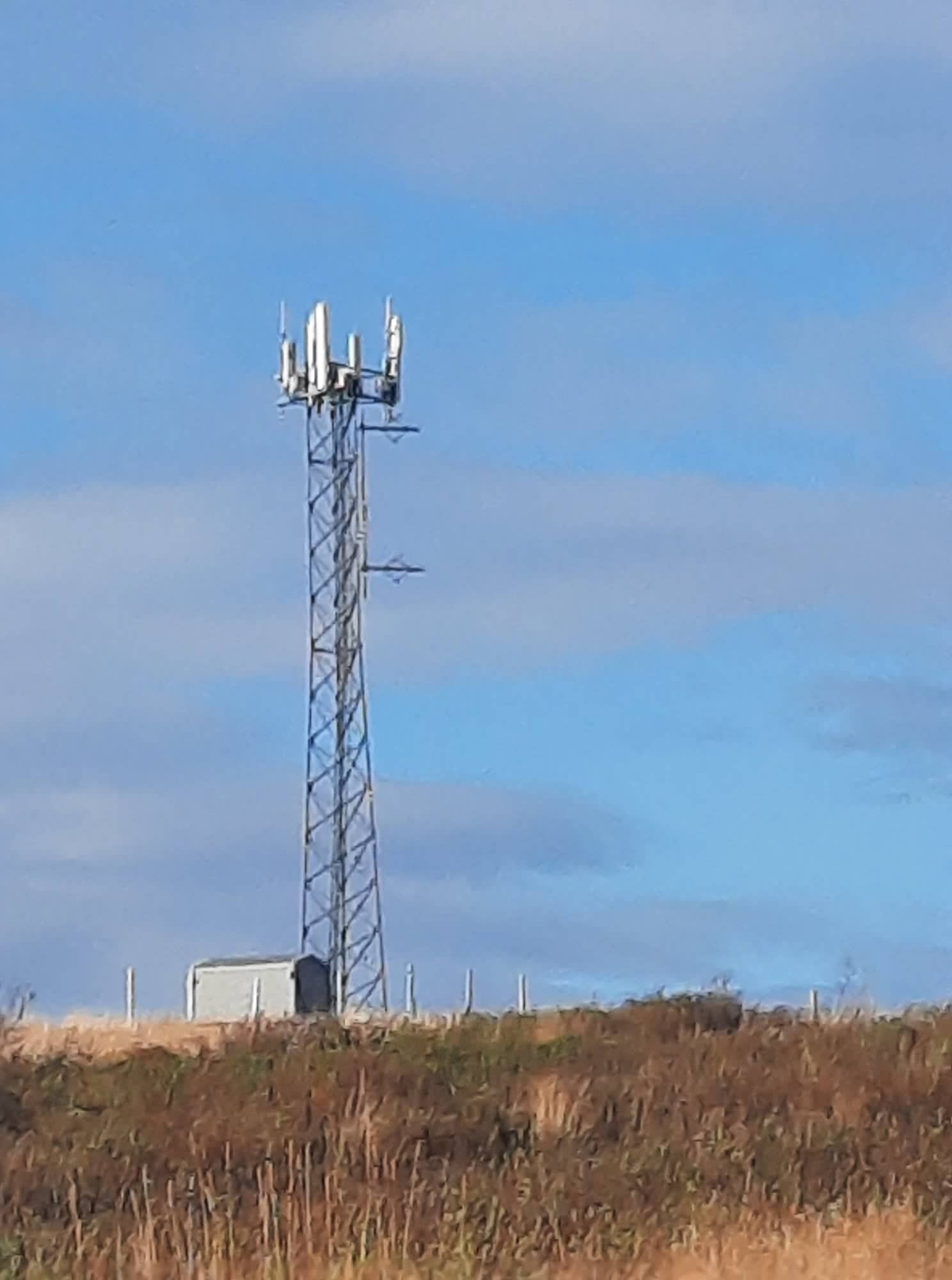 KÓRINN (15.108 mW/m2) OFFSCALE
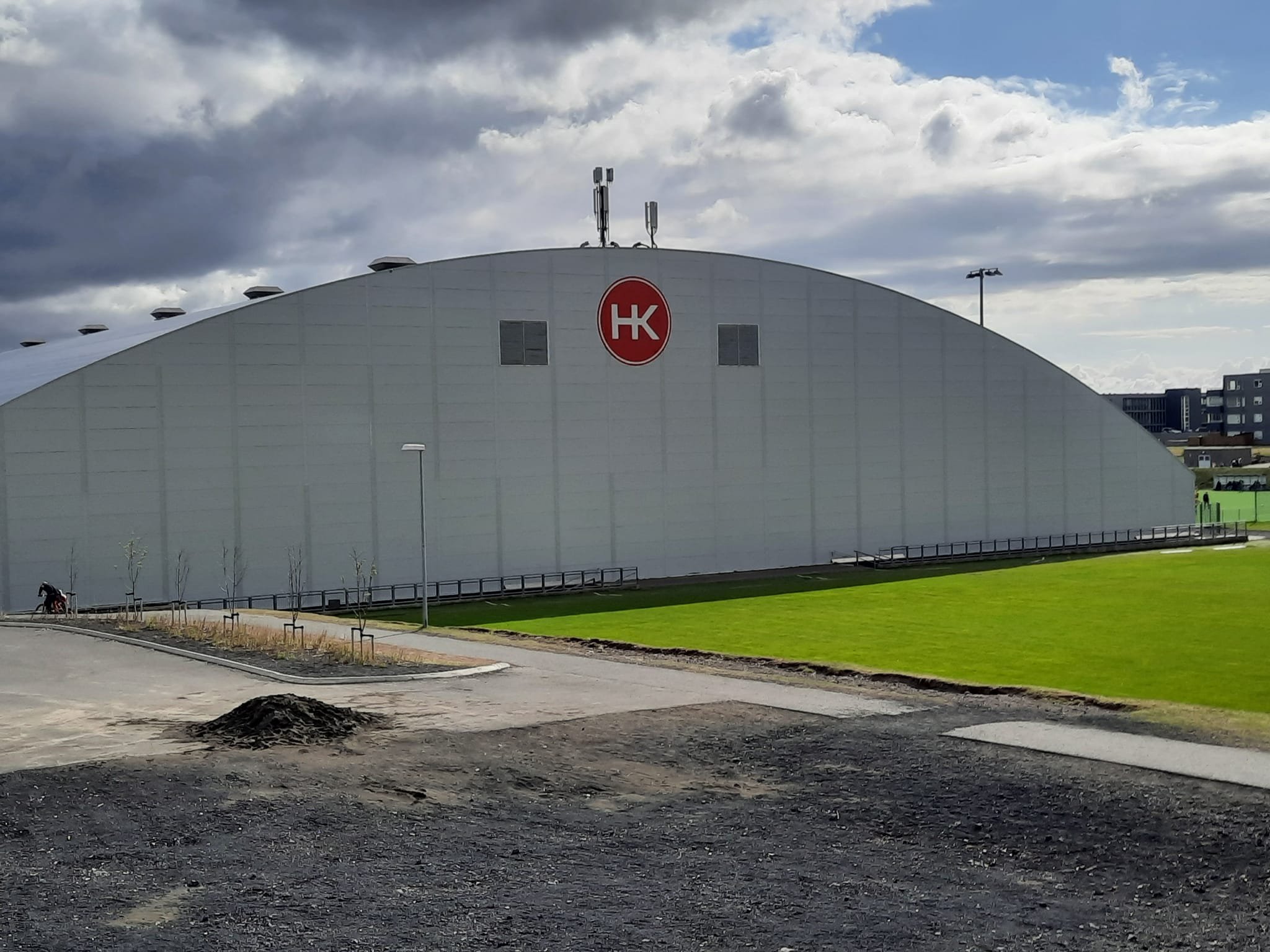 HÖRÐUVALLASKÓLI – LEIKSKÓLI (OFFSCALE)
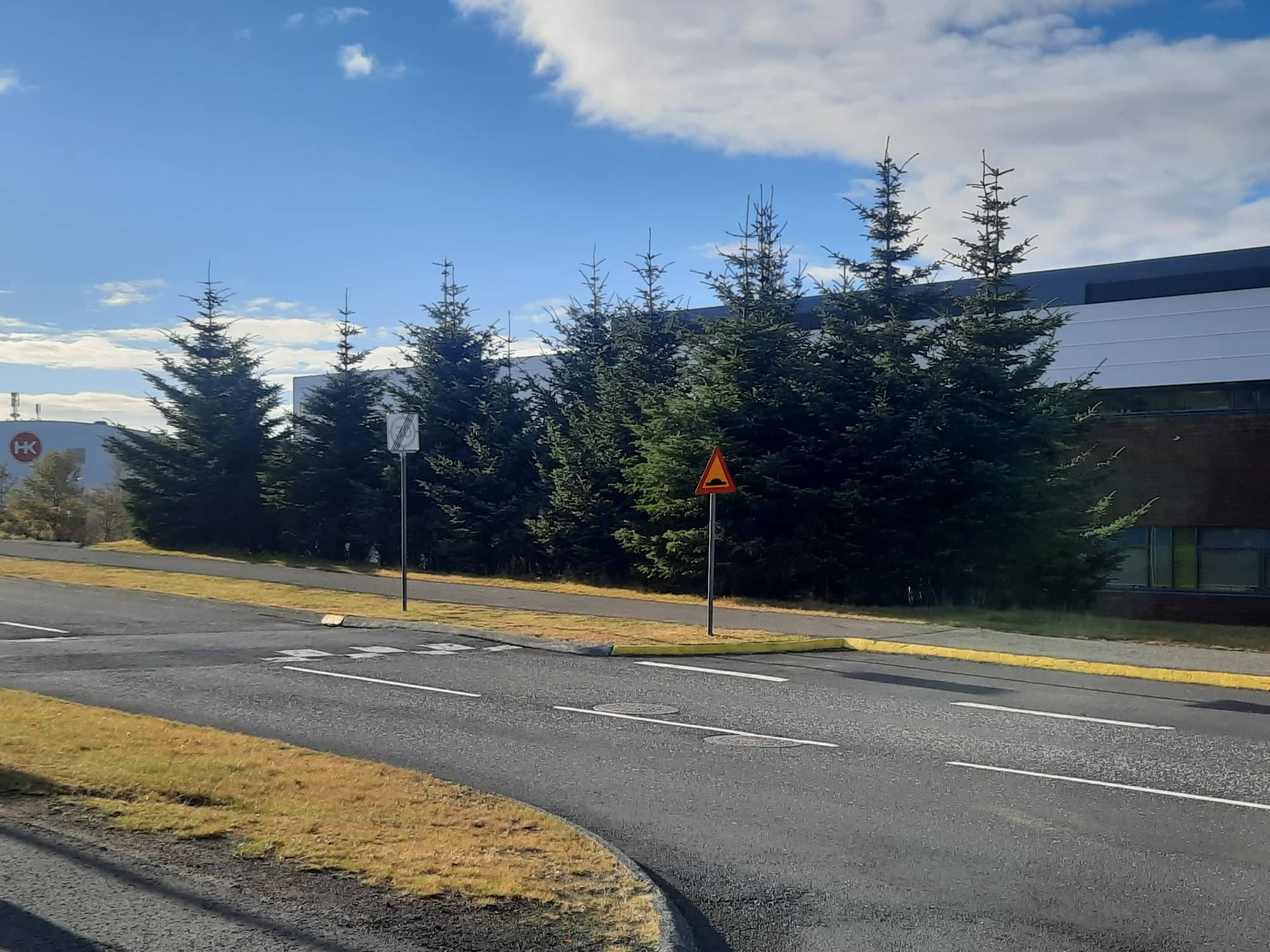 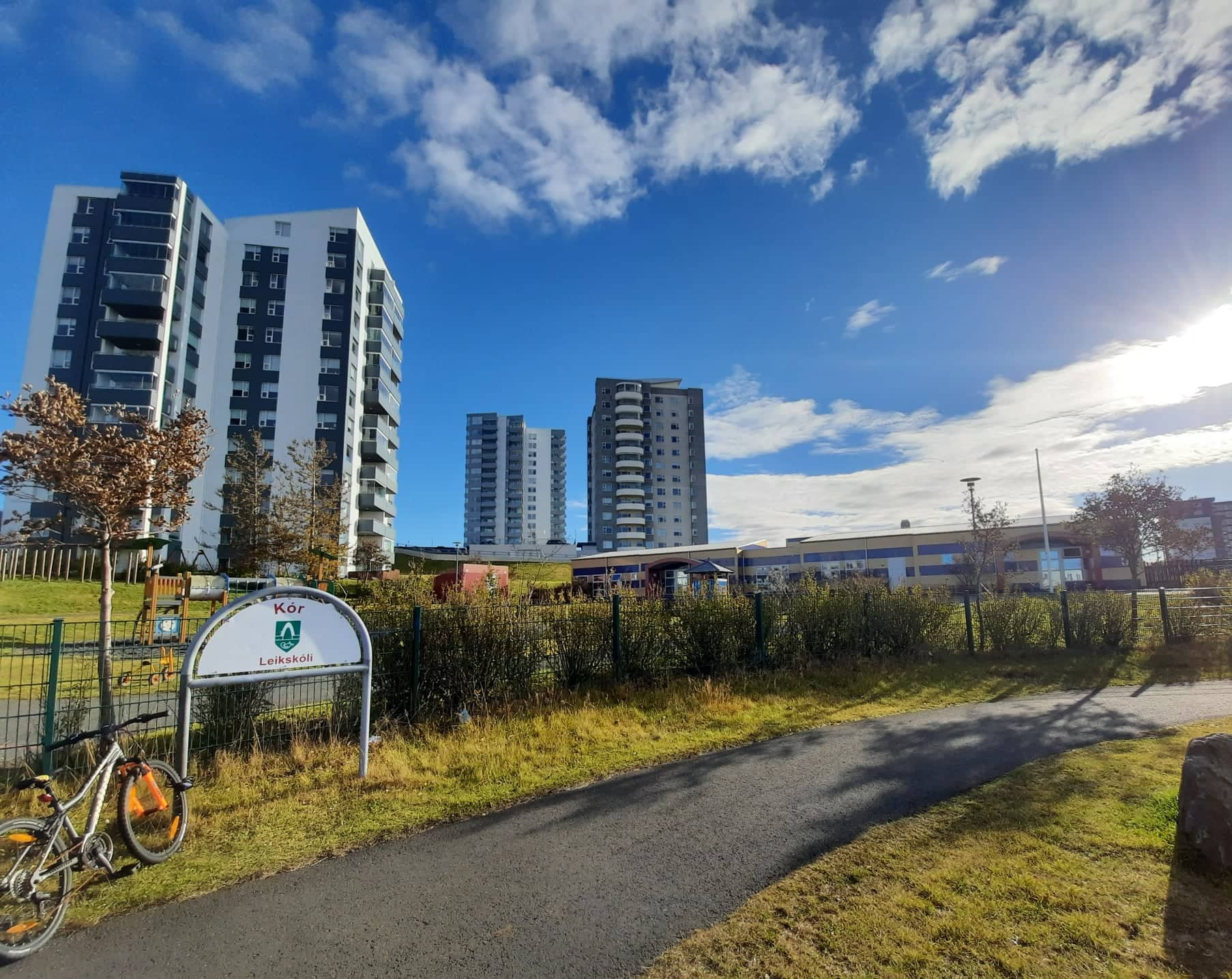 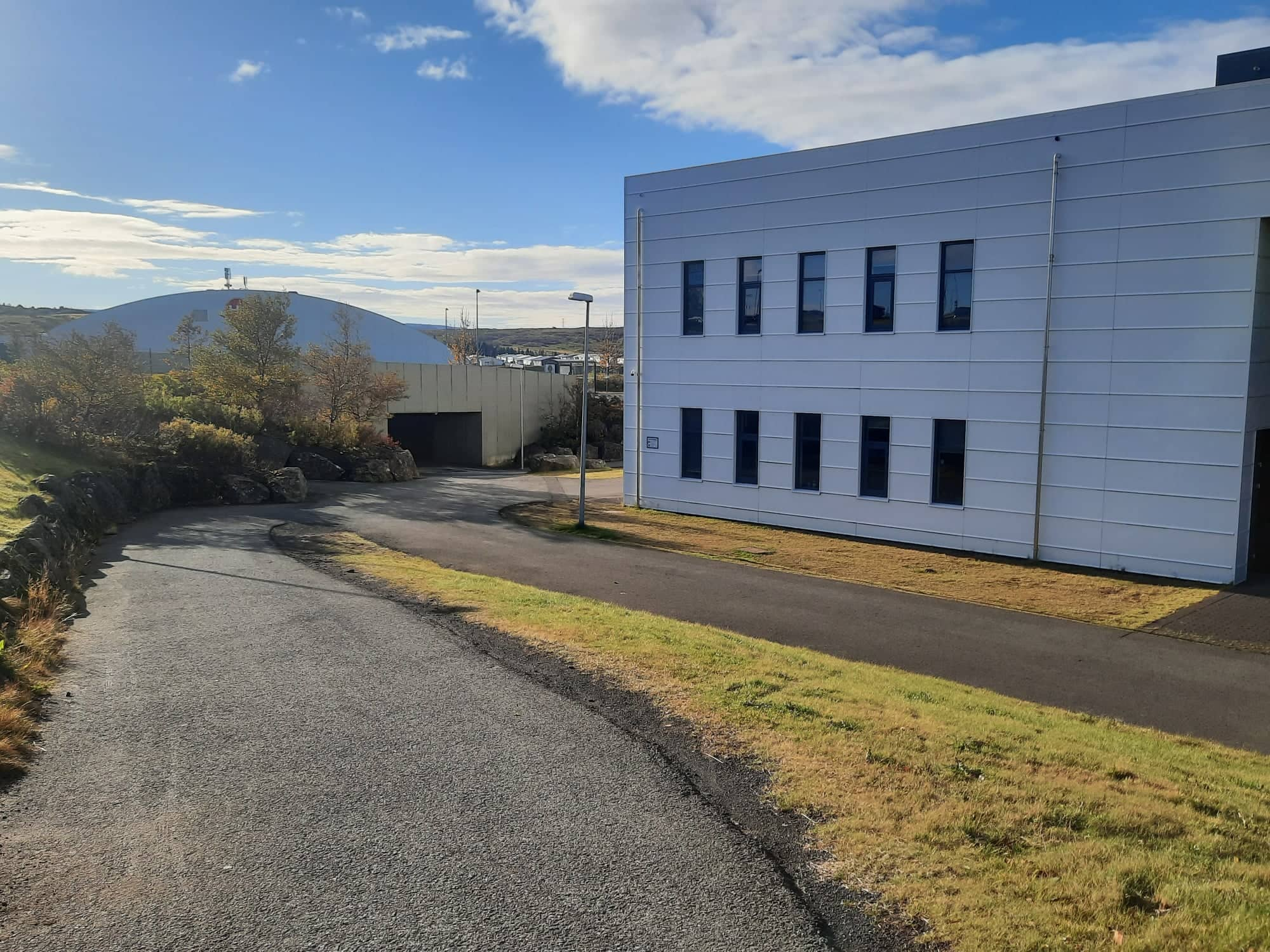 ÞORRASALIR – VEITUR – (20.000)  - (OFFSCALE)
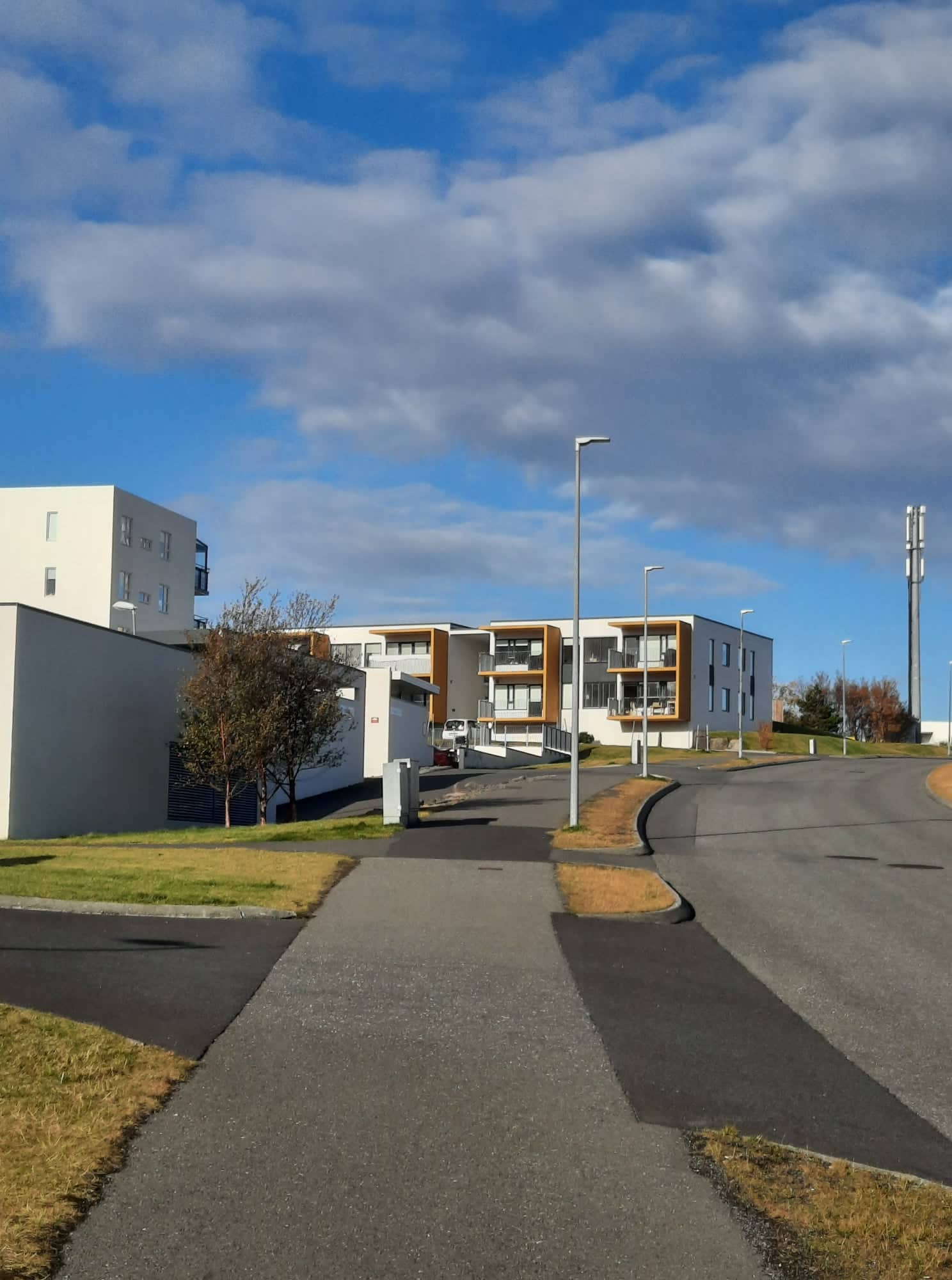 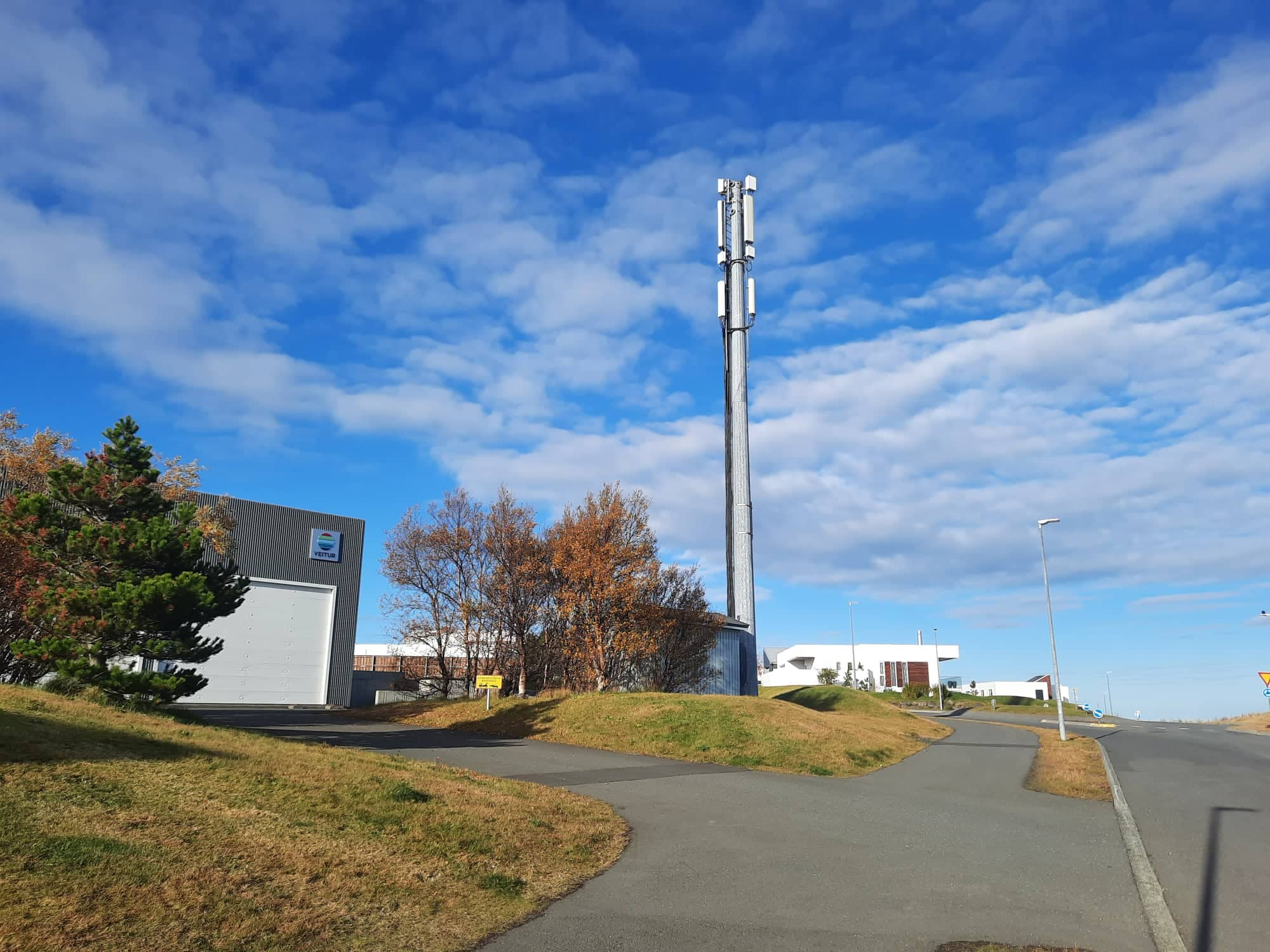 MYNDLISTASKÓLI KÓPAVOGS – (OFFSCALE) INNI = DATT MÆLINGIN NIÐUR
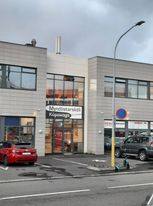 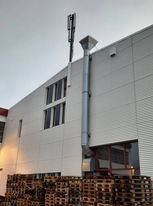 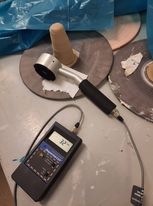 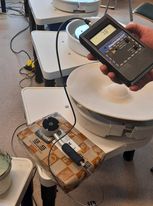 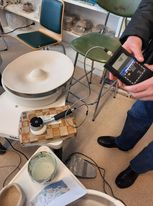 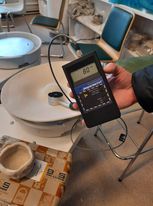 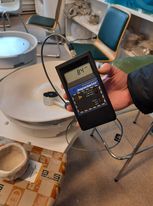 ENGIHJALLI – (OFFSCALE)
ÞVERBREKKA – LEIKSKÓLINN FAGRABREKKA (OFFSCALE)
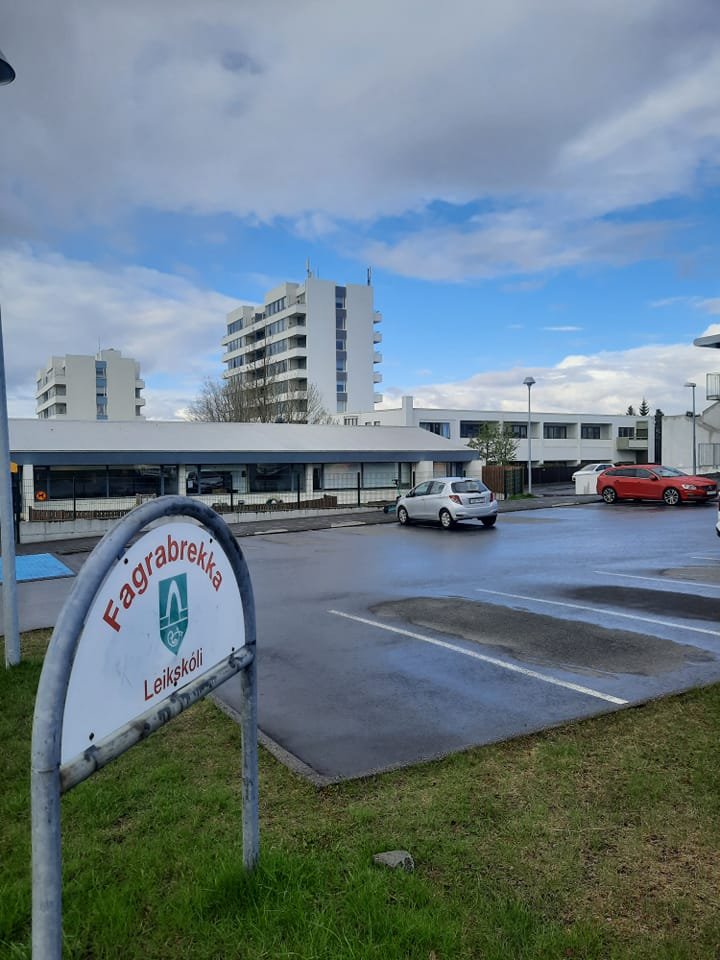 FURUGRUND – (OFFSCALE)Leikskólann Furugrund – Snælandsskóli - Fagrilundur
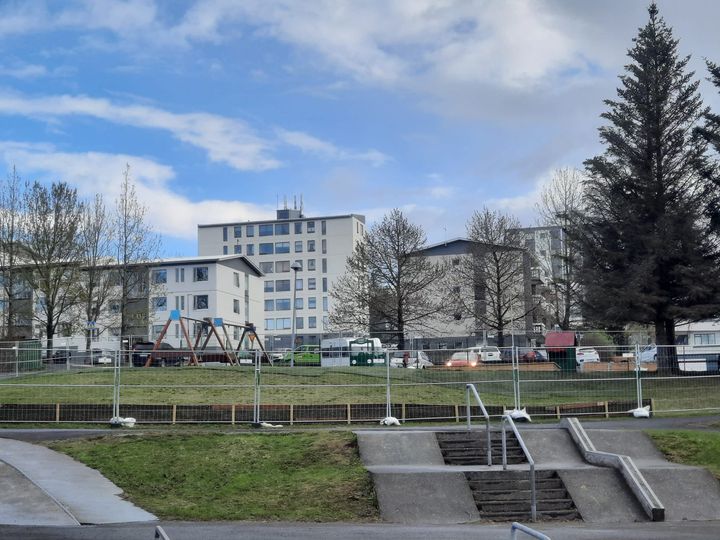 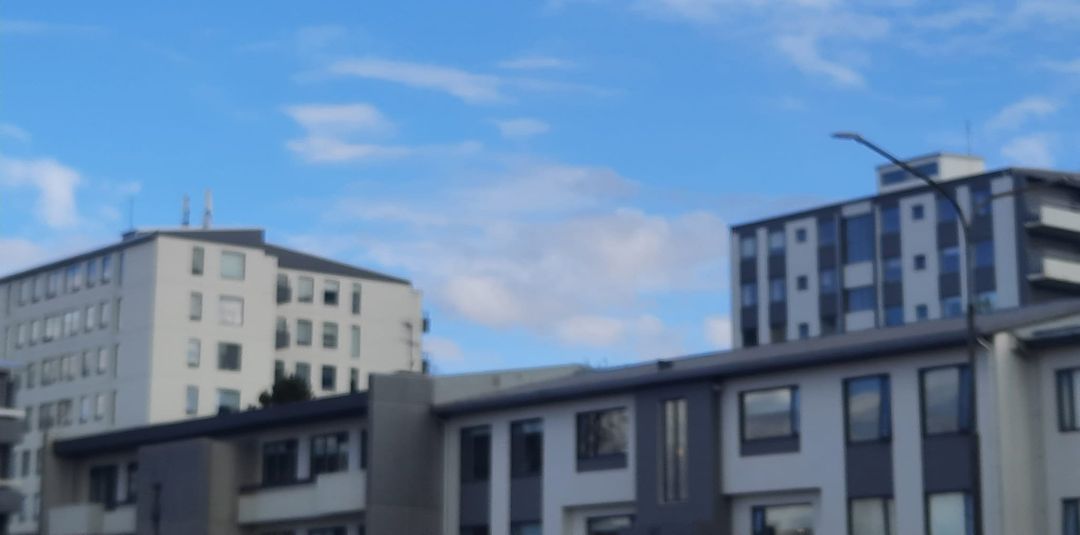 FÍFAN – ÍÞRÓTTAHÚS BREIÐABLIKS - SMÁRINN
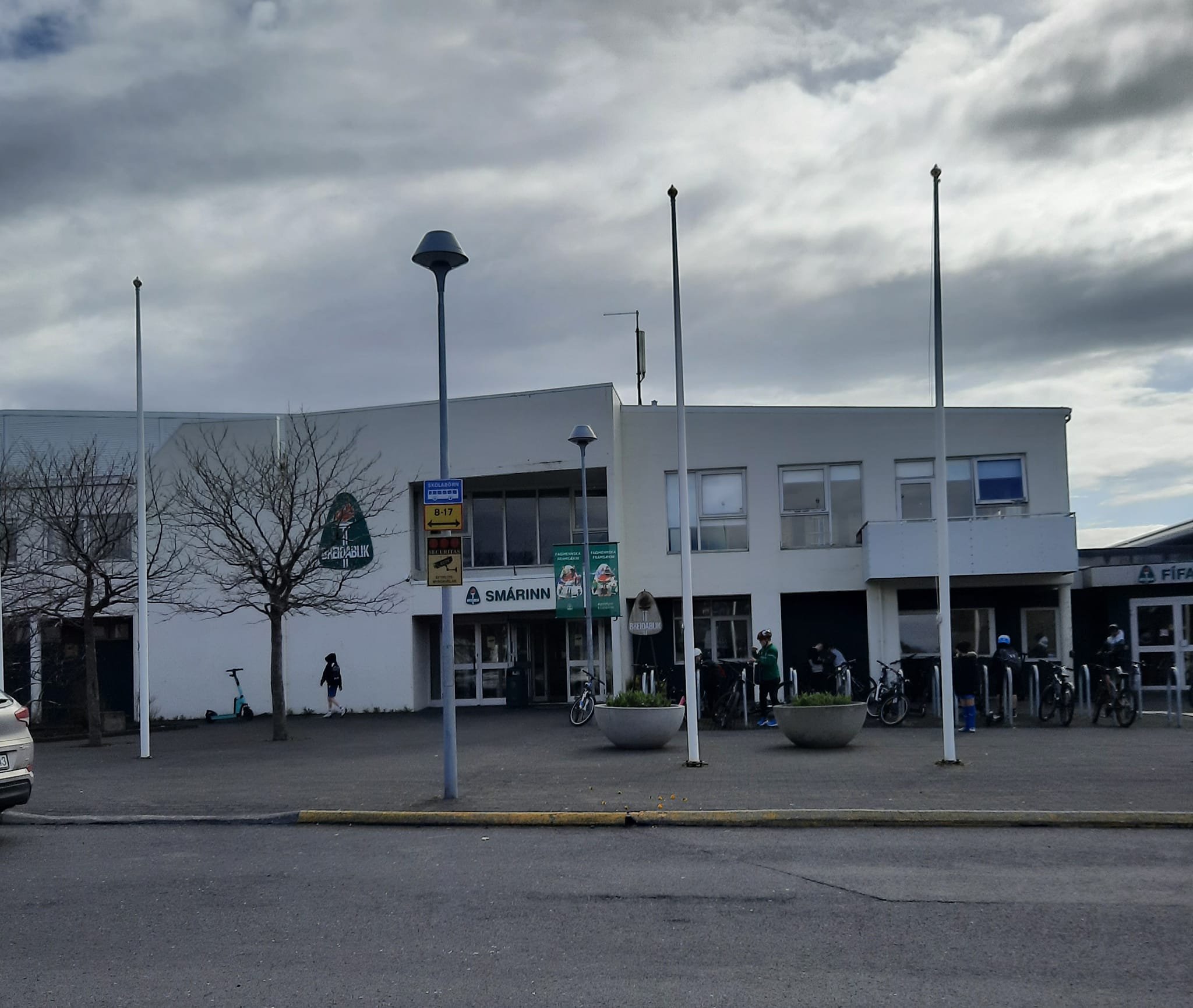 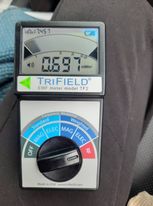 ÁLFHÓLSVEGUR 2 (OFFSCALE)
MENNTASKÓLINN Í KÓPAVOGI
KÁRSNESSKÓLI
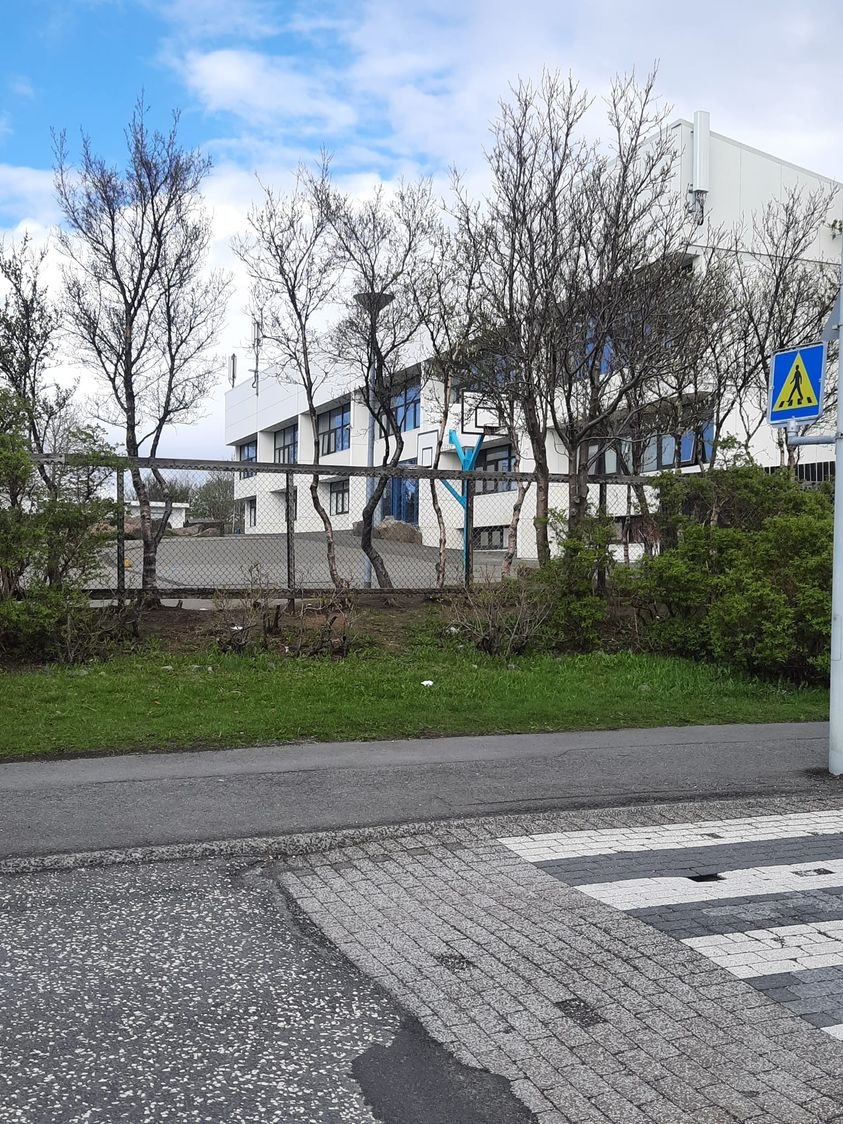 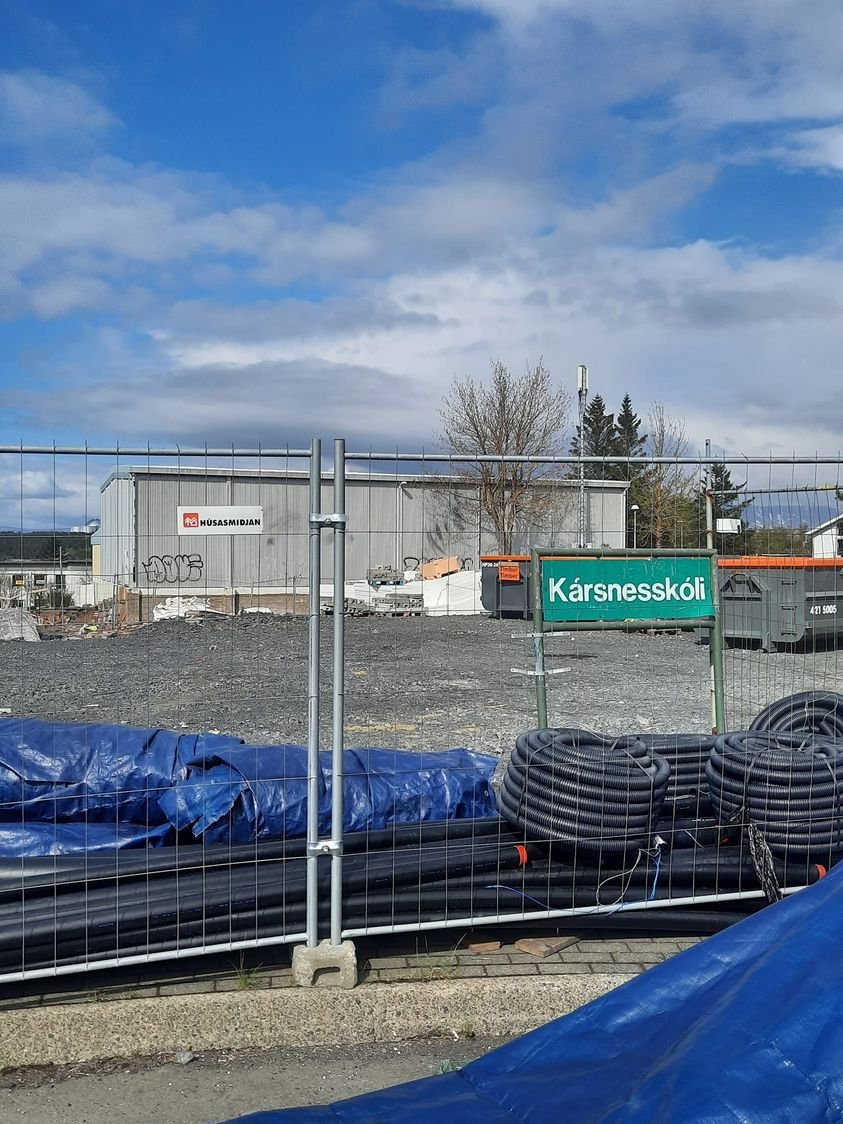 DIGRANESVEGUR – SKJALASAFN KÓPAVOGS
SUNNUHLÍÐ – HÚS ELDRI BORGARA
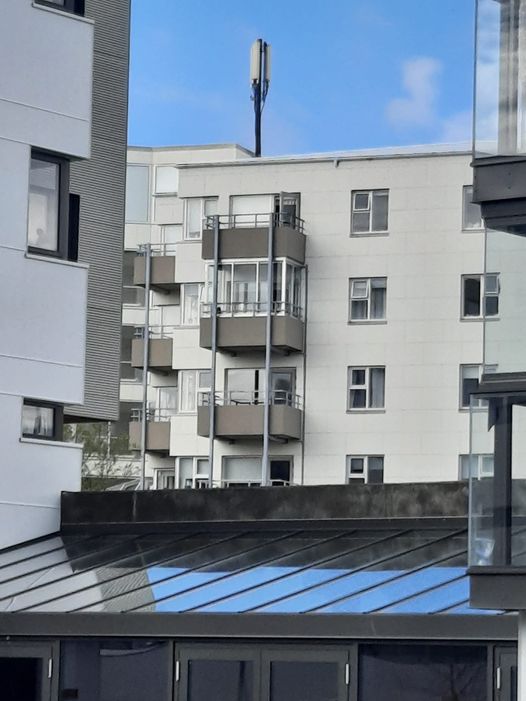 5 G er vopnakerfi og glæpur gegn mannkyni
https://expose-news.com/.../5g-is-a-weapon-system.../... 







Mark Steele
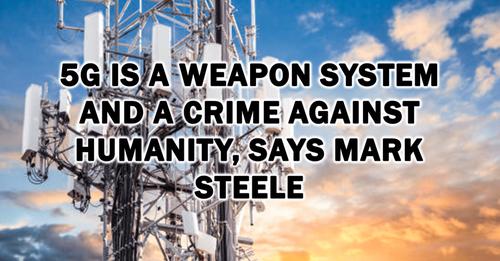 STJÓRNSÝSLAN Í KÓPAVOGI Gerðasafn – Bókasafn Kópavogsengir turnar – en áhrif frá Álfhólsvegi 1-3
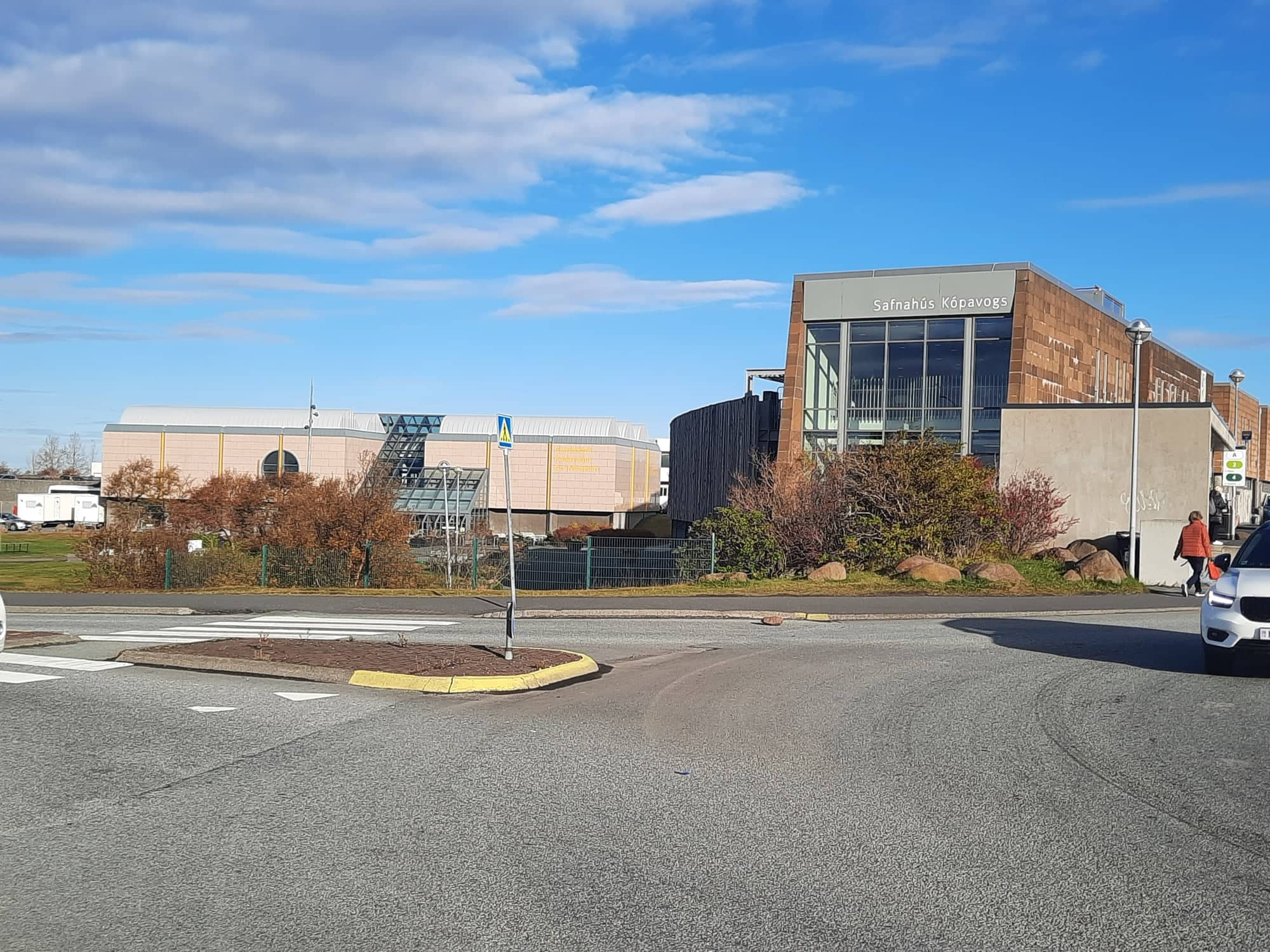 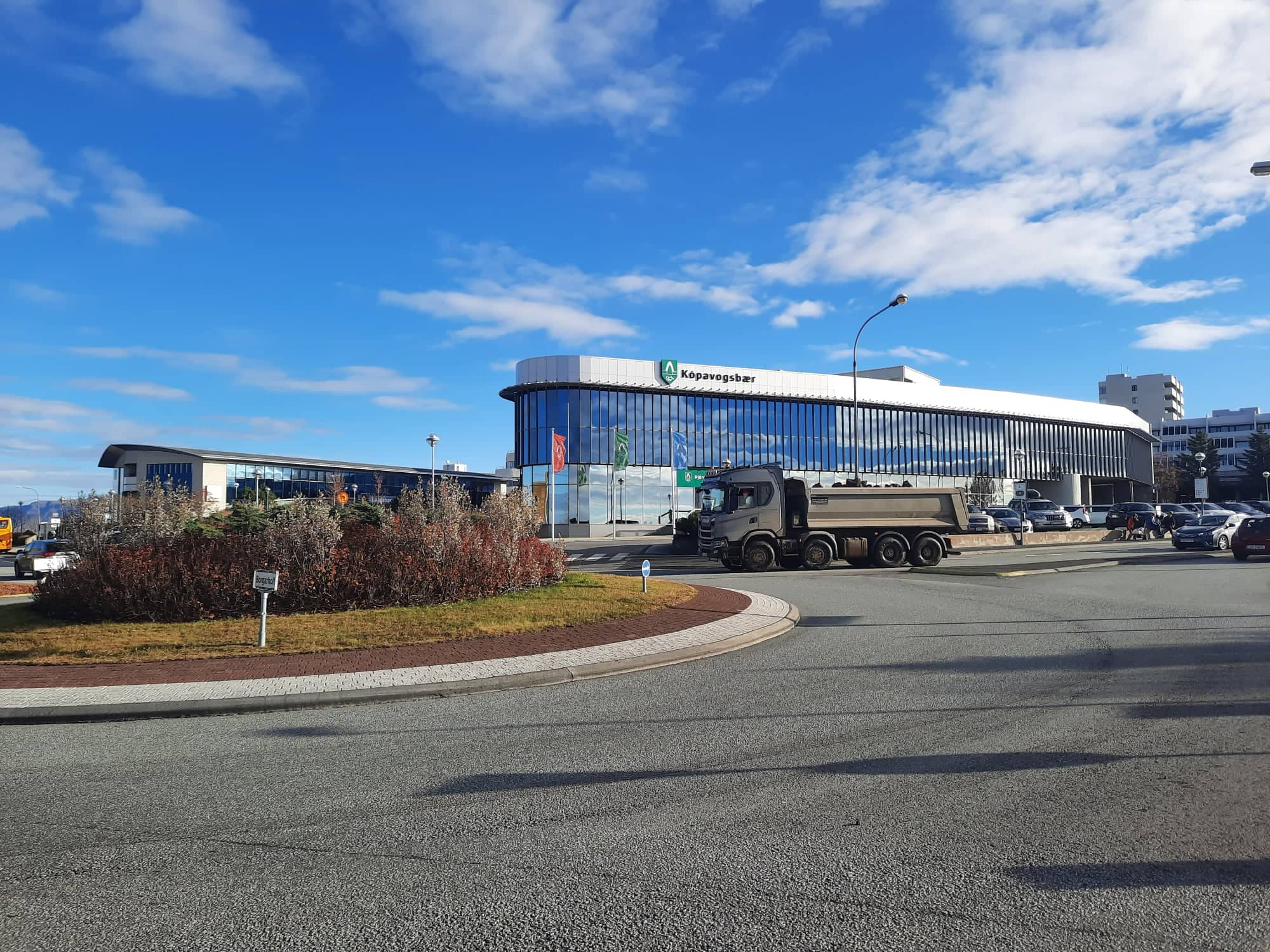 HJALLASTEFNAN – GARÐABÆRENGIR 4G 5G TURNAR
BESSASTAÐIR  - ENGIR 4G 5G TURNAR
https://rafmengun.is/
https://rafmengun.is/frodleikur/
RH Mark Watson: 
"You can cure the common cold by killing the human race“


https://rafmengun.is/frodleikur/